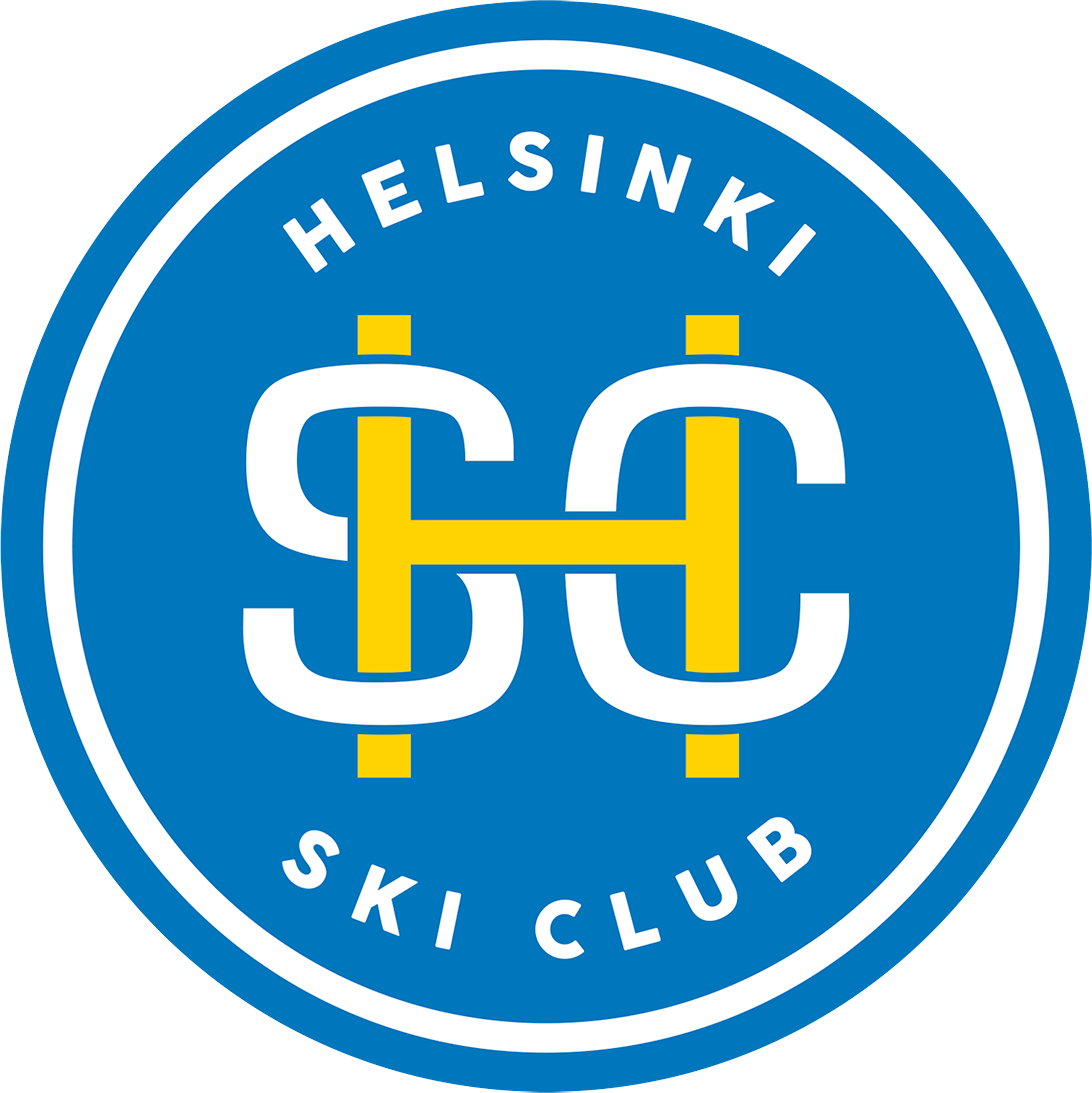 Huski wear vaatemallisto  https://huskiwear.world/
Helsinki Ski Clubin seura-asut 2022-2024
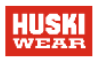 Toppavaatteet
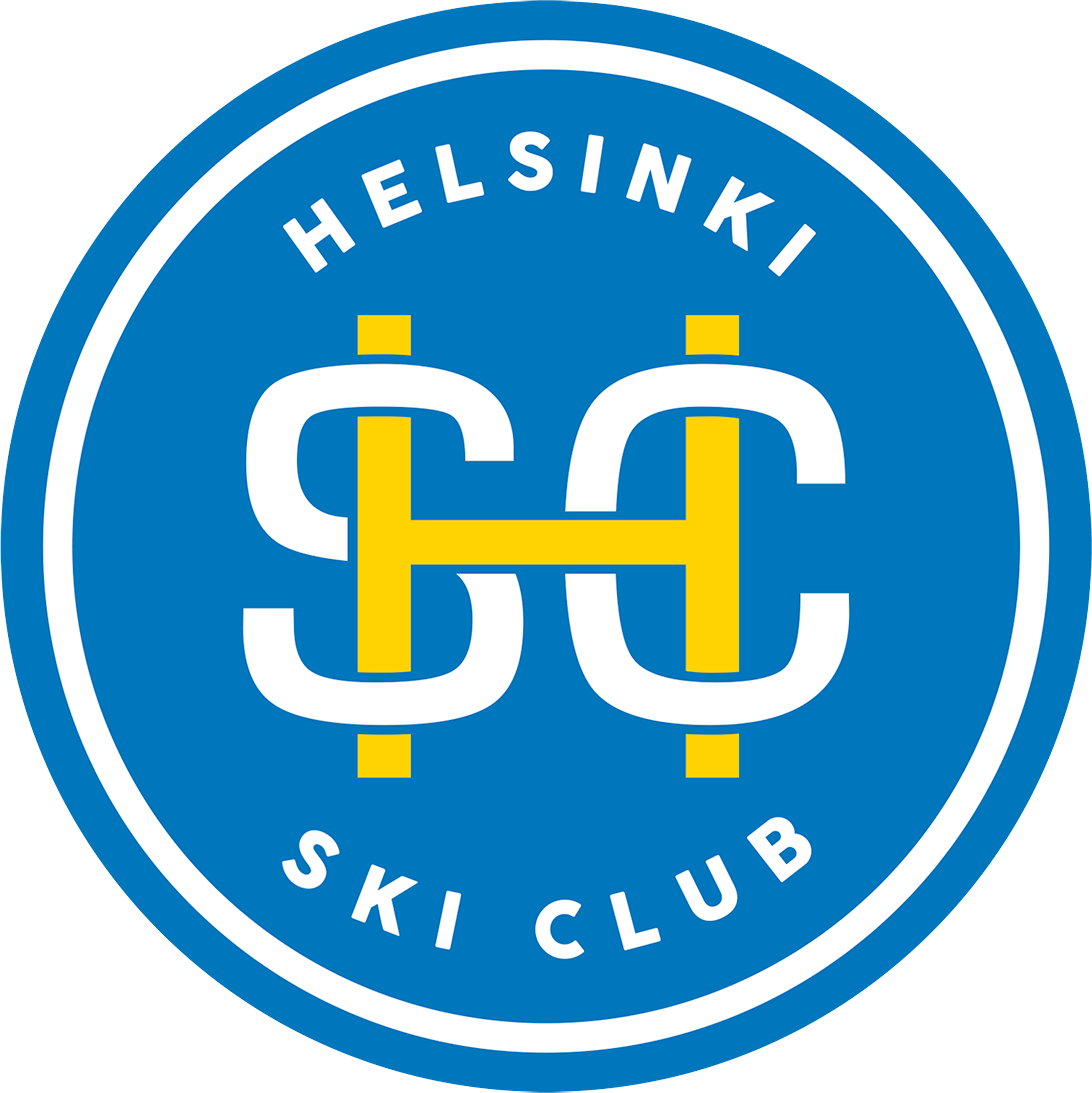 World cup, laskettelutakki, ohut toppa
Light puff parka, untuvatakki
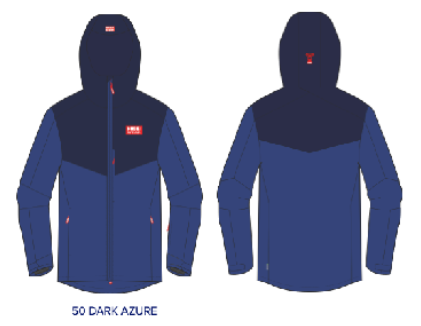 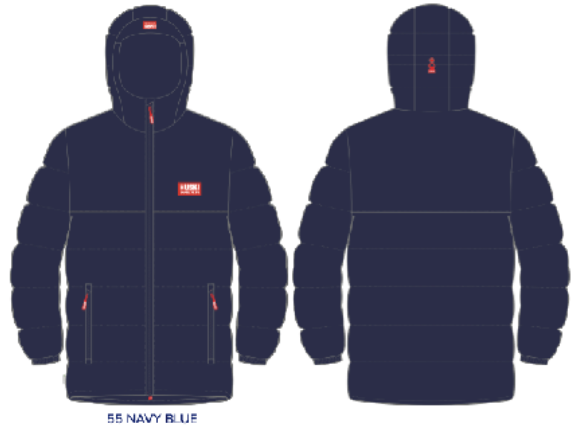 KOOT:
Juniorit
122/128
134/140
146/152
158/164
170/176

Miehet
S, M, L, XL, XXL

Naiset
XS, S, M, L
Vetoketjuttomat lasketteluhousut
Fullzip lasketteluhousut
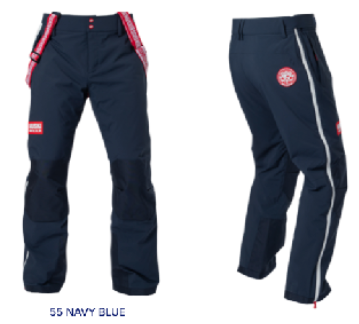 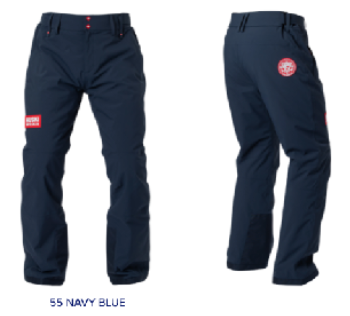 Valmentajat
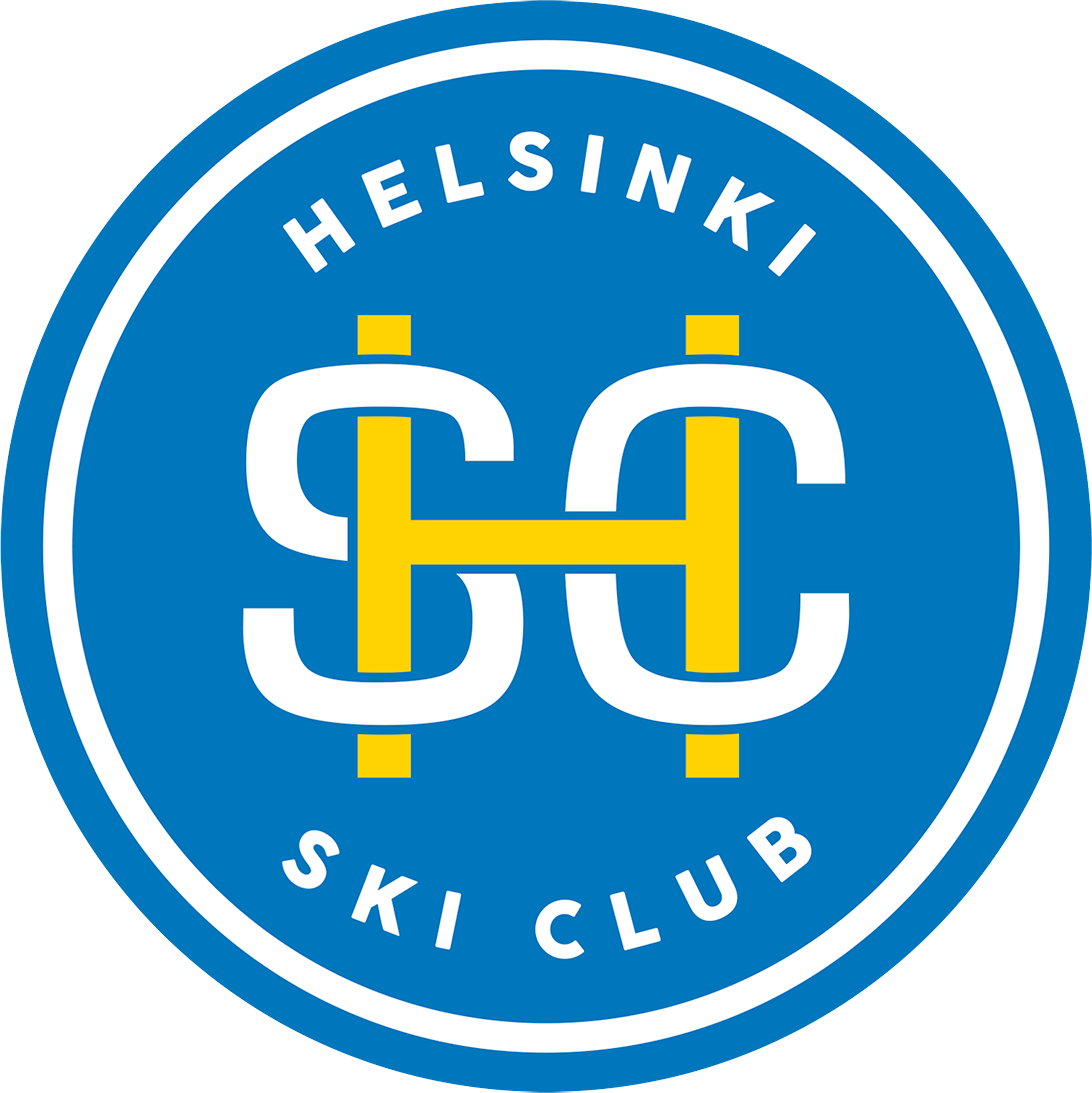 Light puff parka, untuvatakki
Coach pants (vain miesten koot)
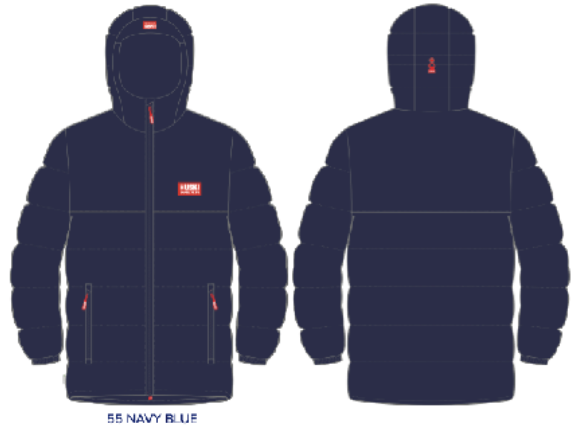 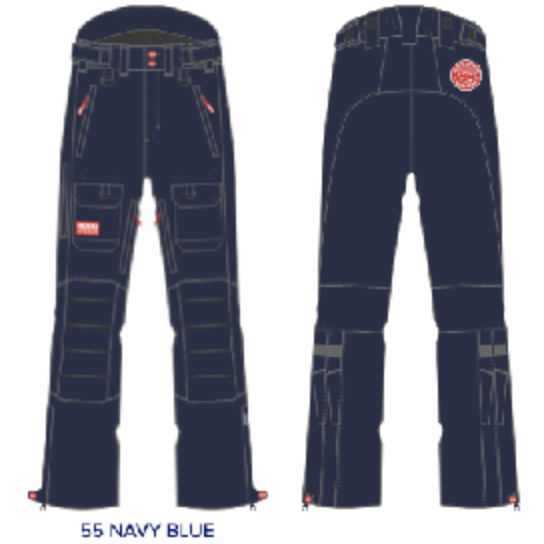 KOOT:
Miehet
S, M, L, XL, XXL

Naiset
XS, S, M, L
World cup, laskettelutakki, ohut toppa
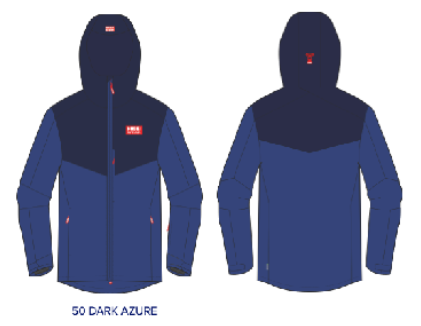 Muut vaatteet ja asusteet
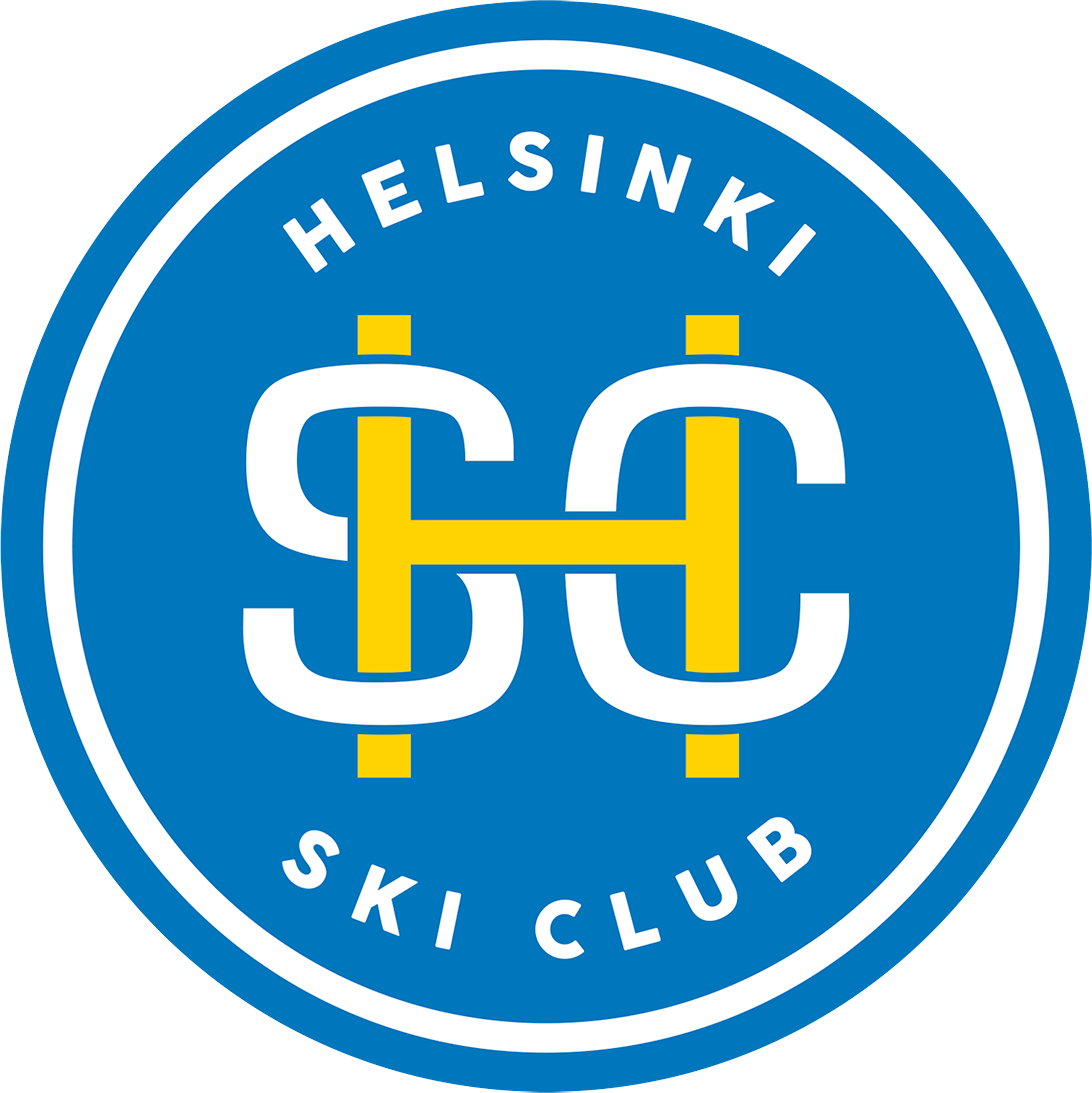 Halti Huippu II 
kevytuntuvatakki
Helsinki Ski Club – seurapipo (Koot: S/M & L/XL)
Protect Coat – sadetakki
(ei juniorikokoja – koot: unisex XXS-XXL)
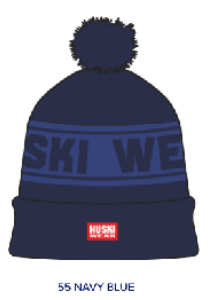 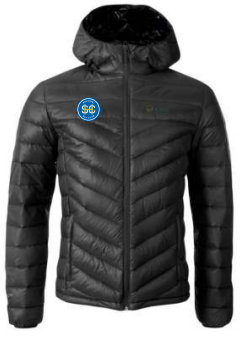 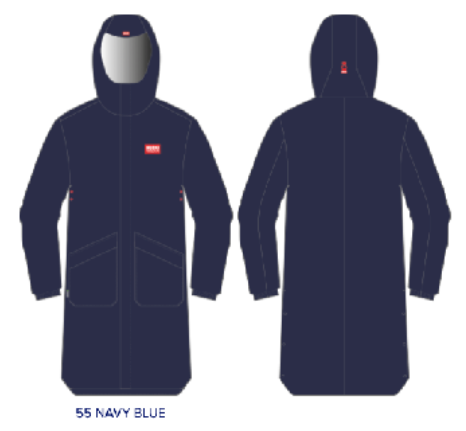 KOOT:
Juniorit
122/128
134/140
146/152
158/164
170/176

Miehet
S, M, L, XL, XXL

Naiset
XS, S, M, L
Mid Hood Jacket, välihuppari
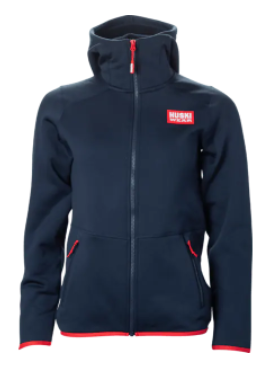 Halti koot:
Juniorit
120, 130, 140, 150

Miehet	Naiset
XS-4XL      	32-46
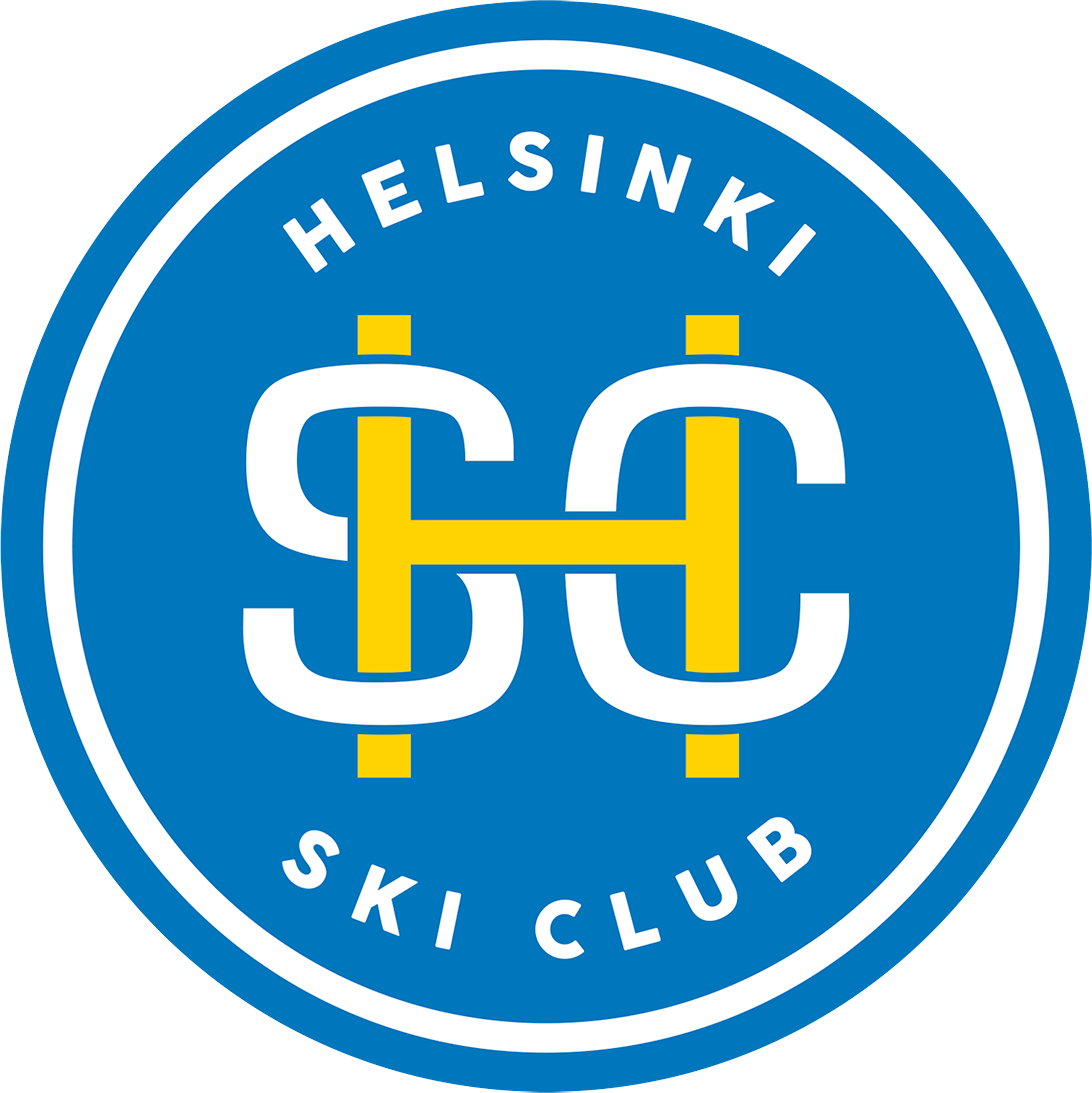 Logo Tech Tee 2, tekniset paidat
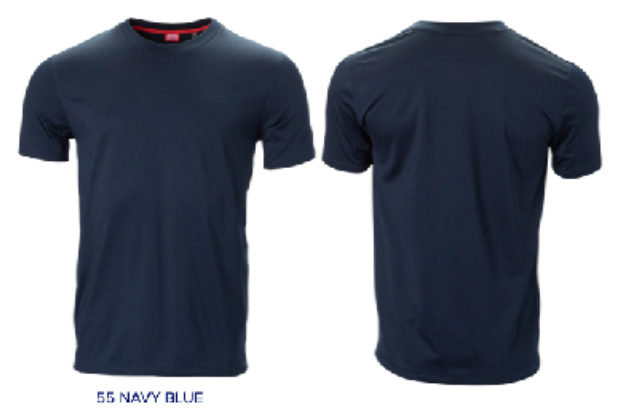 Base layer ¾ housut
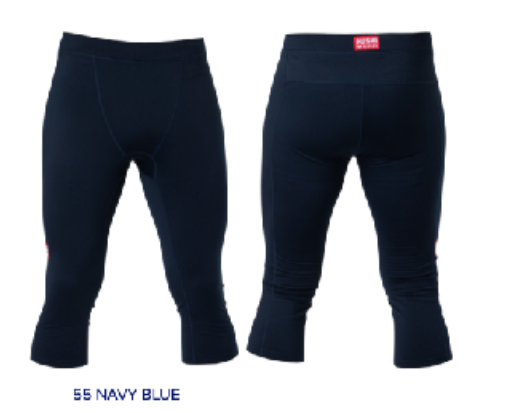 KOOT:
Juniorit
122/128
134/140
146/152
158/164
170/176

Miehet
S, M, L, XL, XXL

Naiset
XS, S, M, L
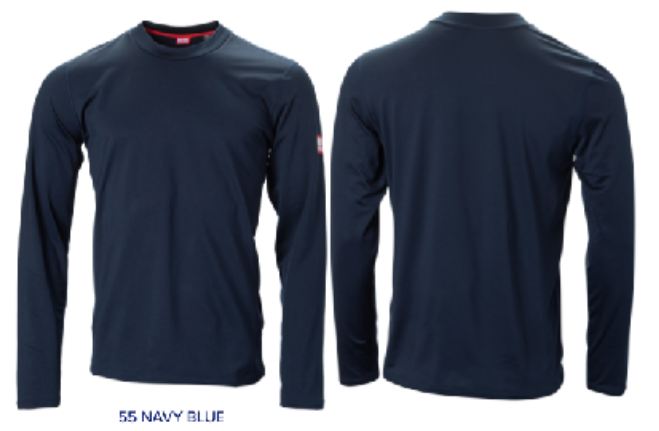 Kisa-asut
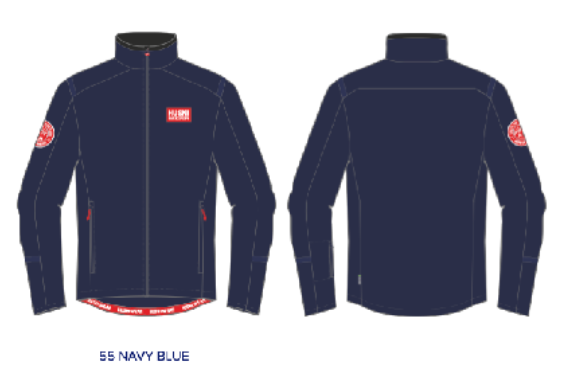 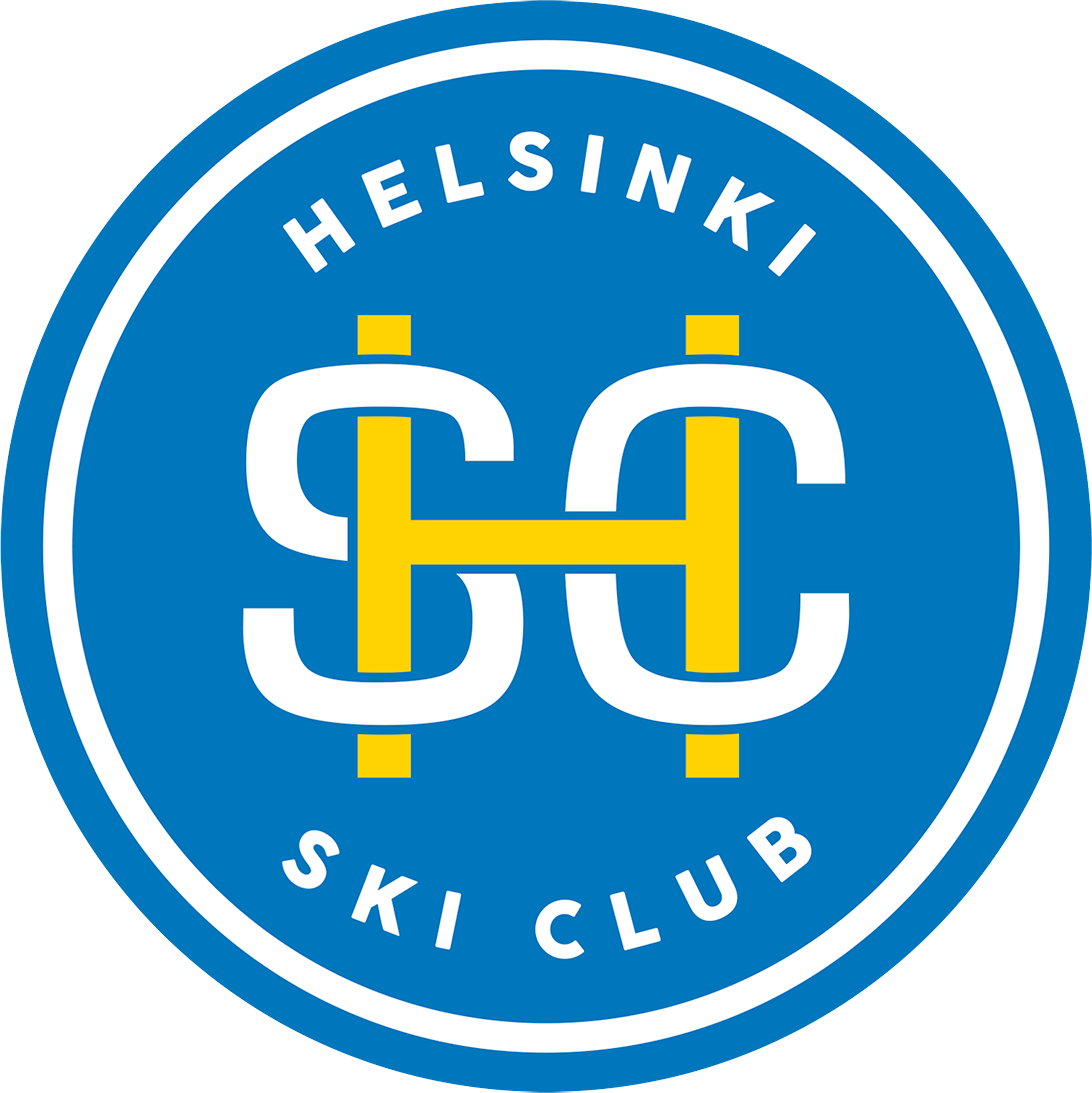 Softshell race jacket
Race suit GS-SL
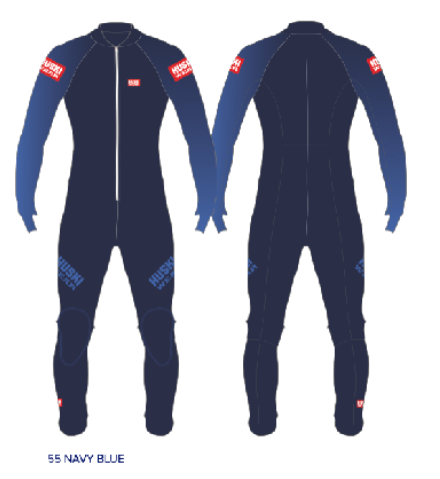 KOOT:

Juniorit
122/128
134/140
146/152
158/164
170/176

Miehet
S, M, L, XL, XXL

Naiset
XS, S, M, L
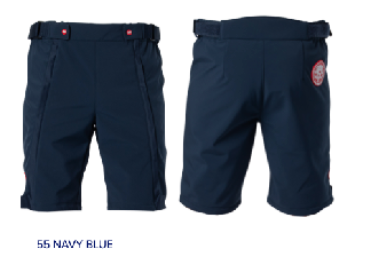 SKI softshell shorts
Liner vest
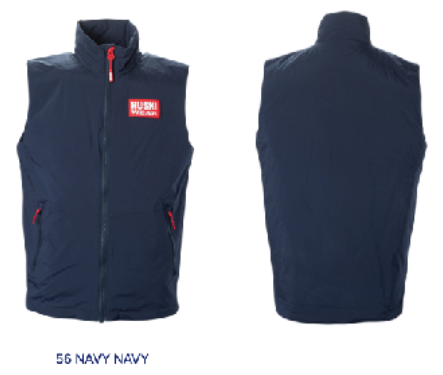 Kokotaulukot ja tekniset ominaisuudet
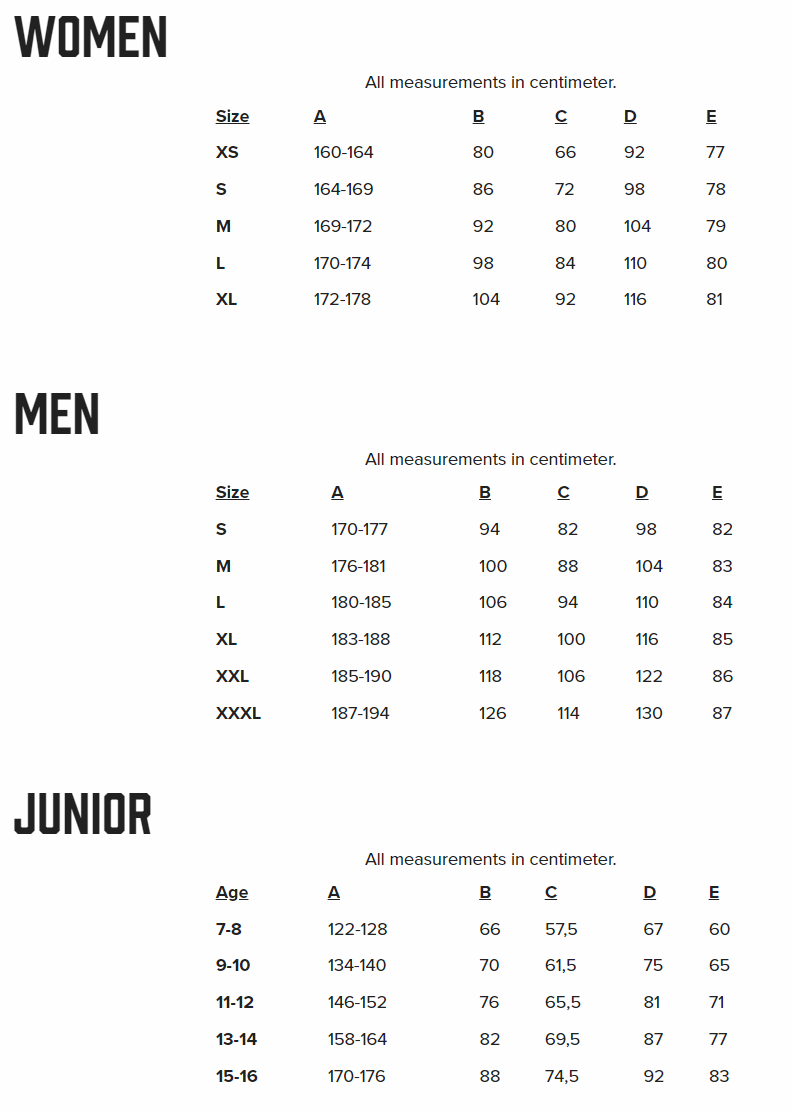 Kokotaulukko(https://huskiwear.world/size-guide)
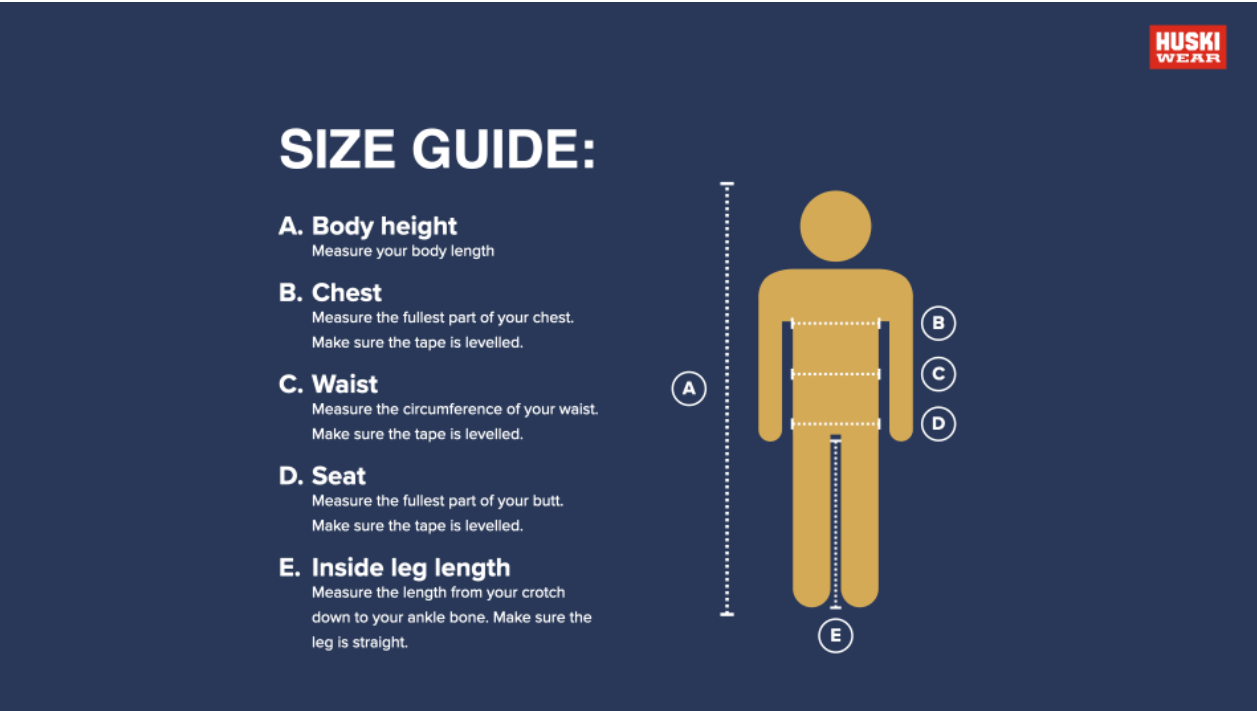 Mittataulukko: Race Suit
Tekniset ominaisuudet (https://huskiwear.world/)
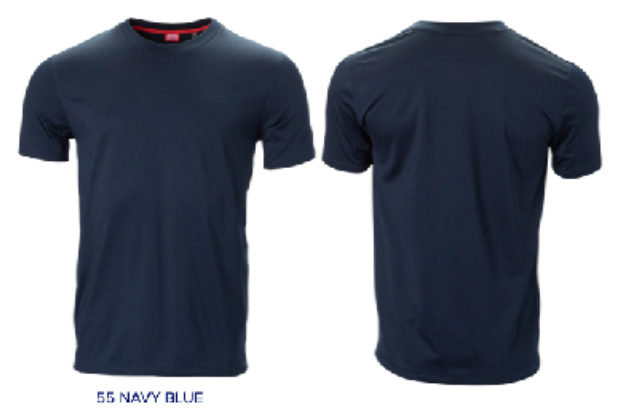 Logo Tech Tee
Ominaisuudet: semi tight next to skin tee in stretchy polyester
(https://huskiwear.world/men/base-layer/logo-tech-ss-tee-2-navy-blue-l)
World cup, laskettelutakki, ohut toppa
Ominaisuudet: water proof, strech fabric, padded
Uusi malli
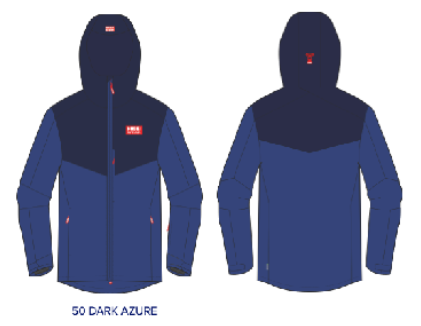 Light puff parka, untuvatakki
Ominaisuudet: water resistant, strech fabric, down 80/10
(https://huskiwear.world/men/jackets/ski-jackets/light-puff-parka-navy-blue-l)
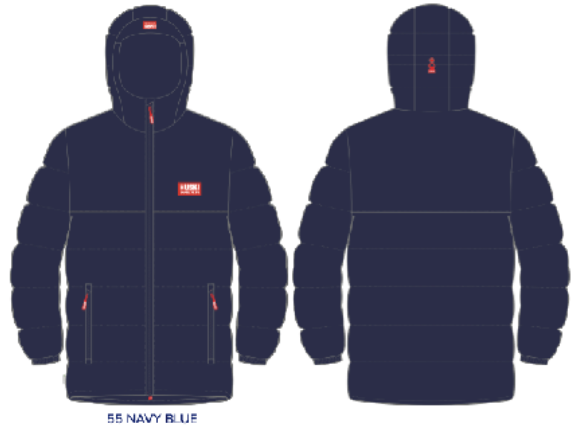 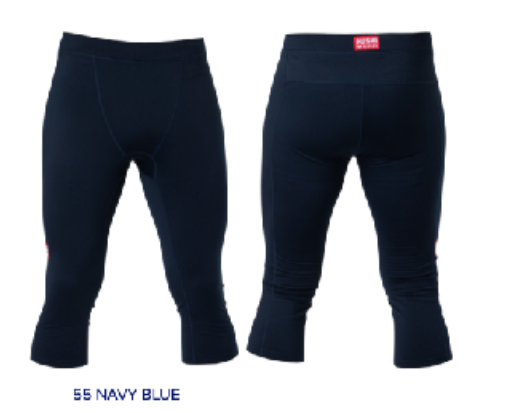 Base layer ¾ housut
Ominaisuudet: four-way stretch base layer tights in 3/4 length, breathable and fast drying jersey-knit 
(https://huskiwear.world/men/pants-and-shorts/tights/base-3-4-pant-navy-blue-l)
Lasketteluhousut, vetoketjulla tai ilman
Ominaisuudet: water proof, strech fabric, padded
(https://huskiwear.world/women/pants-and-shorts/ski-pants/w-ski-pant-full-zip-navy-blue-l)
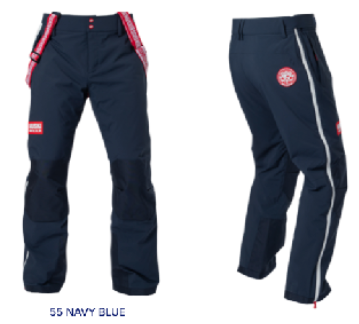 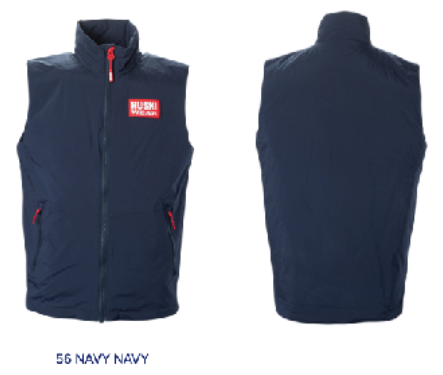 Liner vest
Ominaisuudet: water resistant, strech fabric, padded (https://huskiwear.world/junior/jackets/liners/jr-liner-vest-navy-blue-122-128)
Coach pants
Ominaisuudet: water proof, strech fabric
(https://huskiwear.world/men/pants-and-shorts/coach-pant-navy-blue-l)
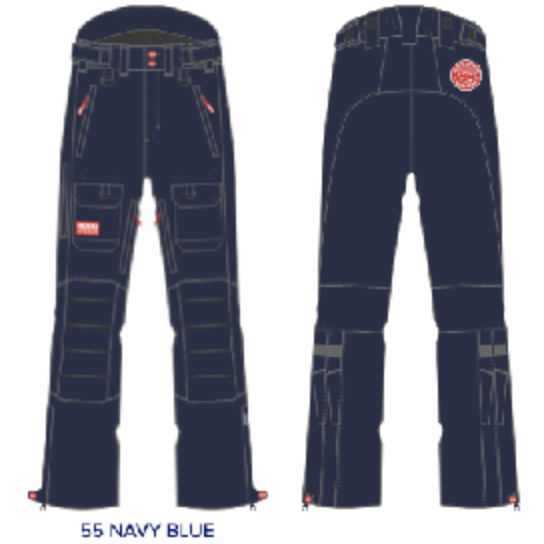 Softshell jacket & shorts
Ominaisuudet: water resistant, strech fabric (https://huskiwear.world/men/pants-and-shorts/ski-pants/ski-softshell-shorts-black-l )
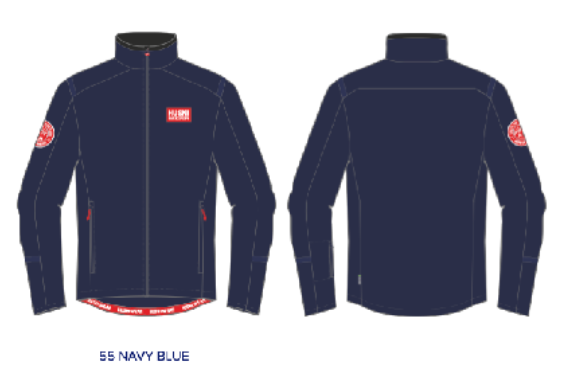 Mid Hood Jacket, välihuppari
Ominaisuudet: technical knit in recycled polyester
(https://huskiwear.world/junior/tops/fleece/jr-mid-hood-jacket-navy-blue-134-140)
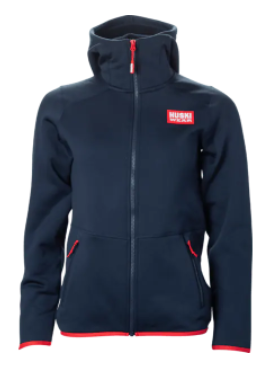 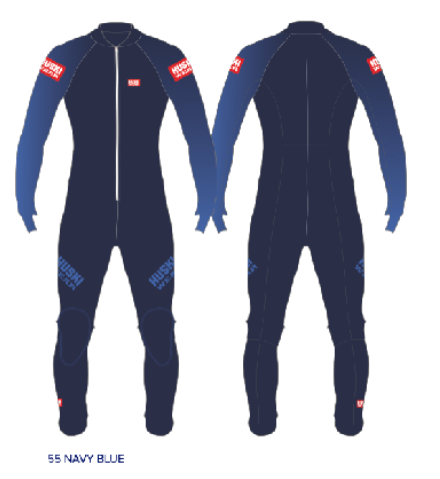 Race suit
Ominaisuudet: polyester, elastane
(https://huskiwear.world/junior/race-suits/jr-race-suit-gs-sl-navy-blue-120)